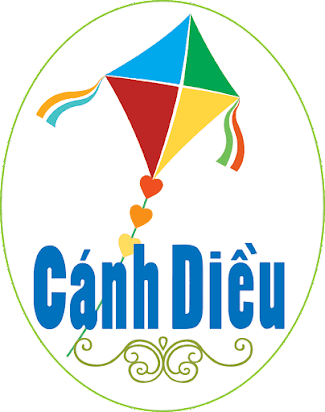 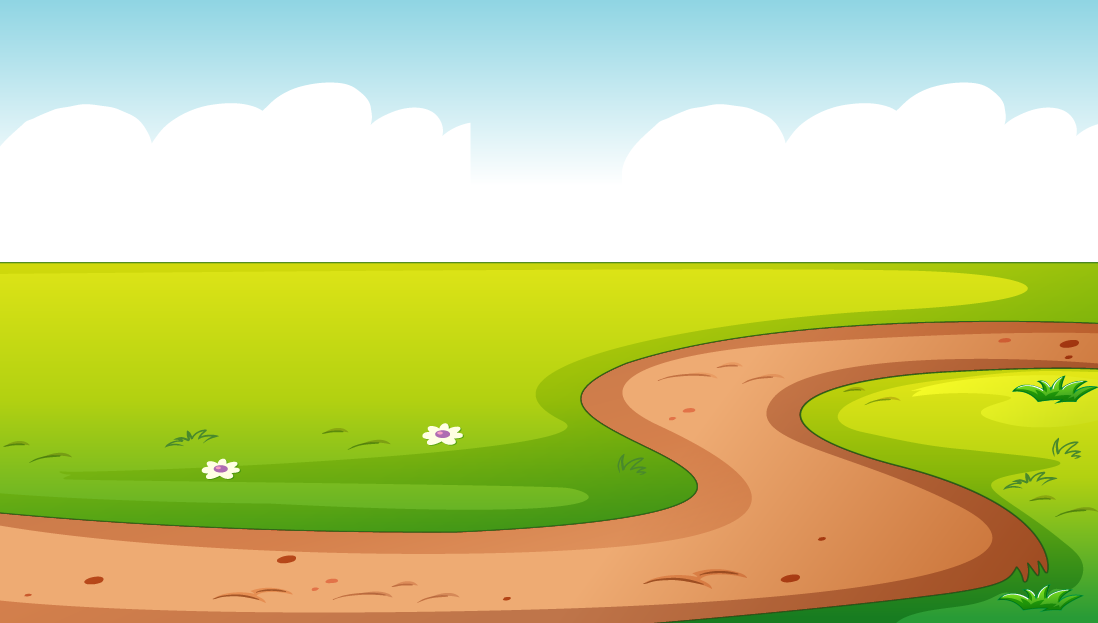 Tuần 33
Bài viết 3:
 TRẢ BÀI VIẾT CHƯƠNG TRÌNH HOẠT ĐỘNG
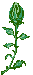 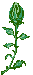 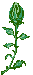 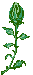 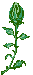 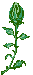 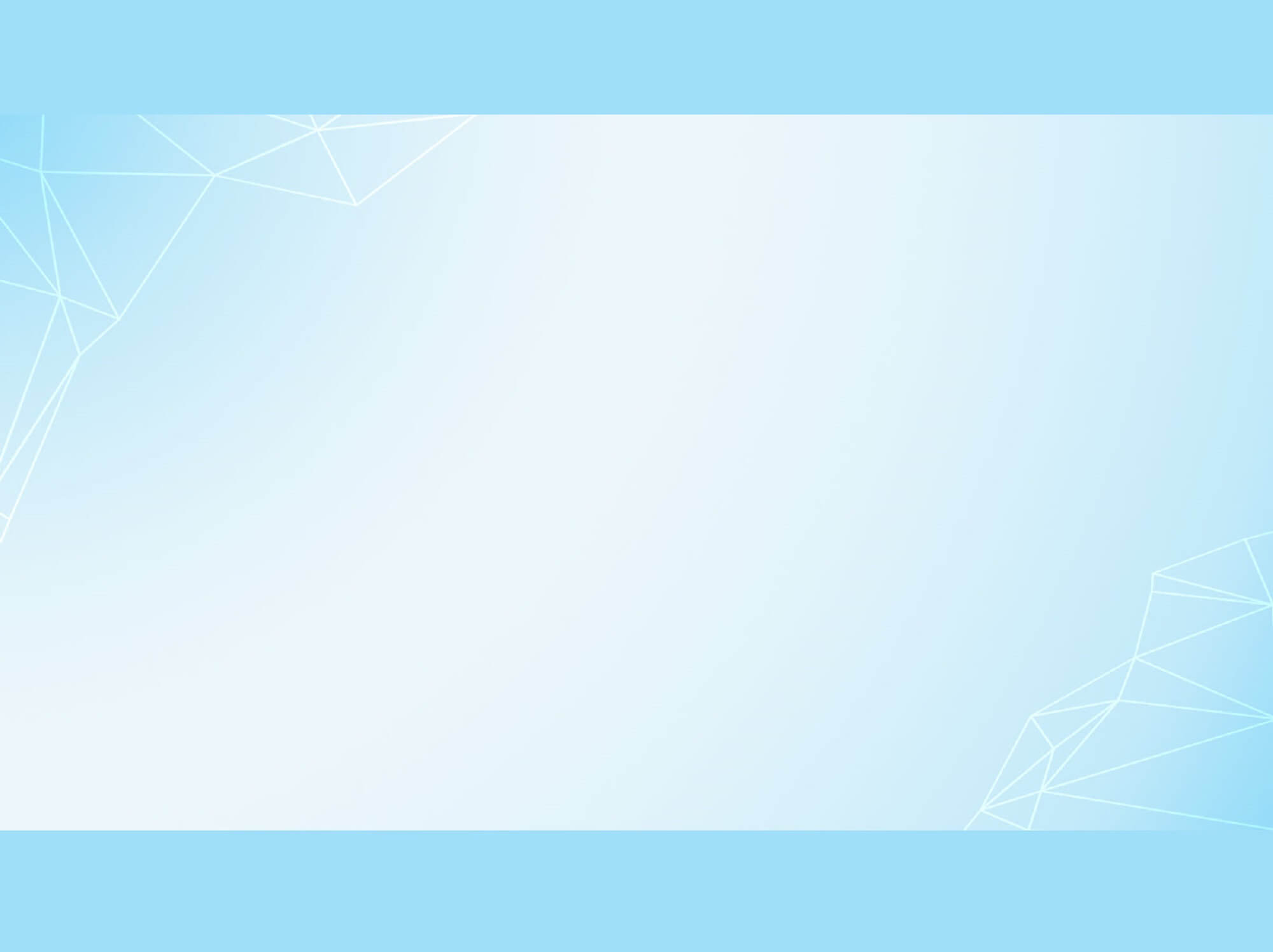 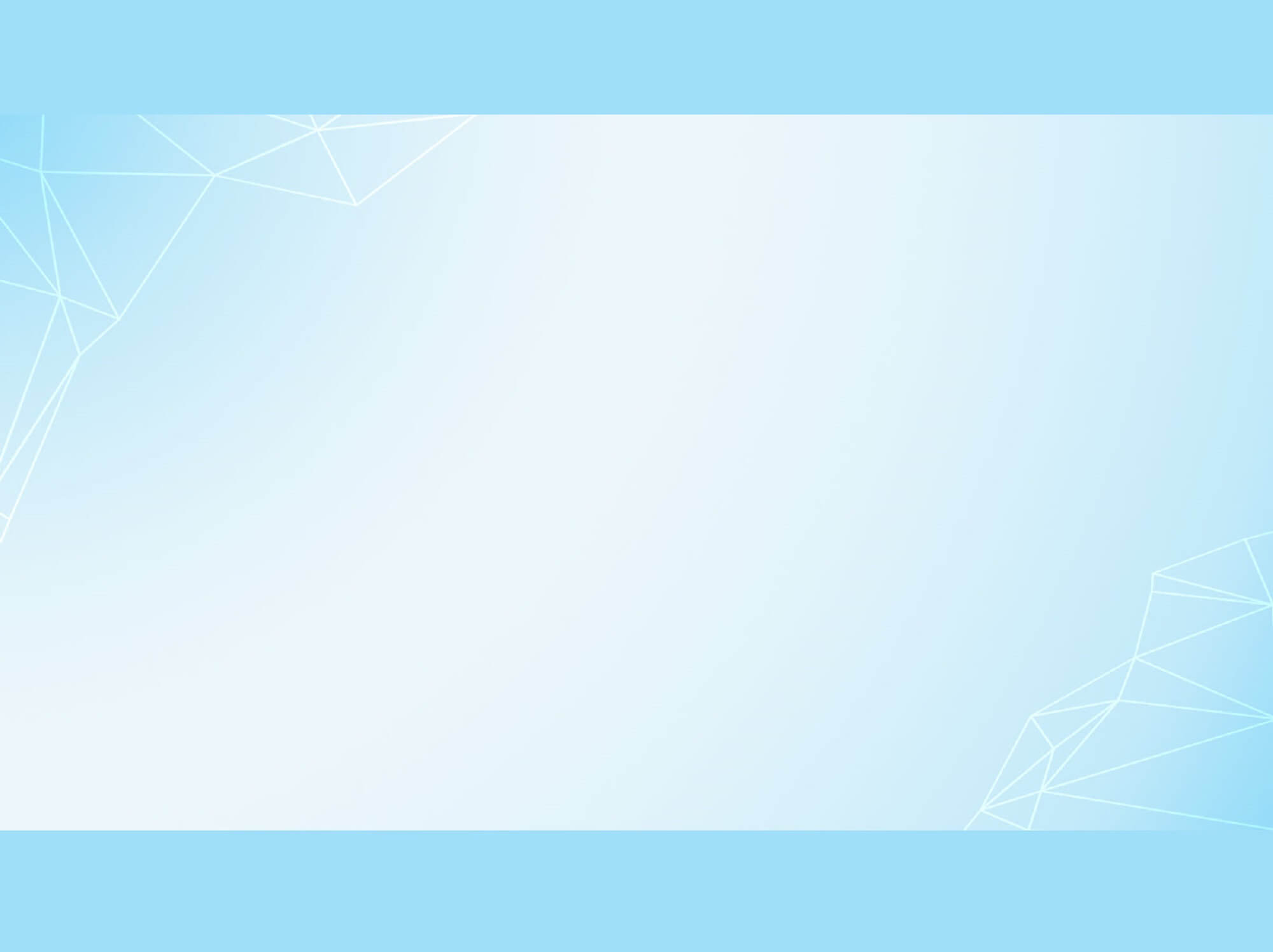 NGHE NHẬN XÉT CHUNG VỀ BÀI VIẾT
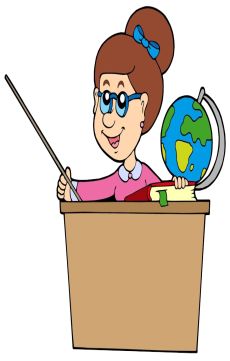 - Ưu điểm - nhược điểm chung của cả lớp.
- Những lỗi điển hình về cấu tạo, nội dung, cách dùng từ, đặt câu, chính tả.
- Tuyên dương những học sinh có bài viết hay.
Sửa bài cùng cả lớp
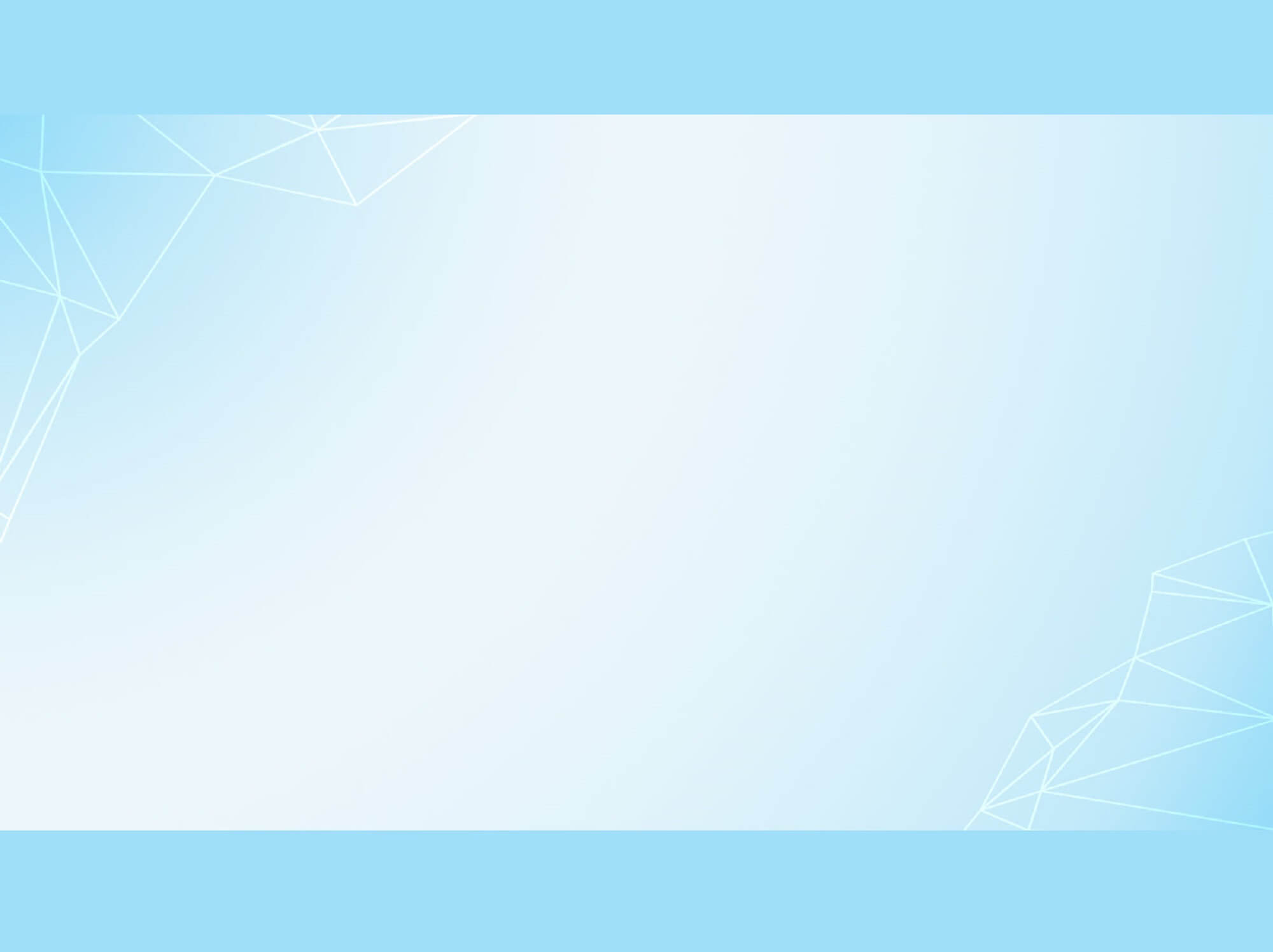 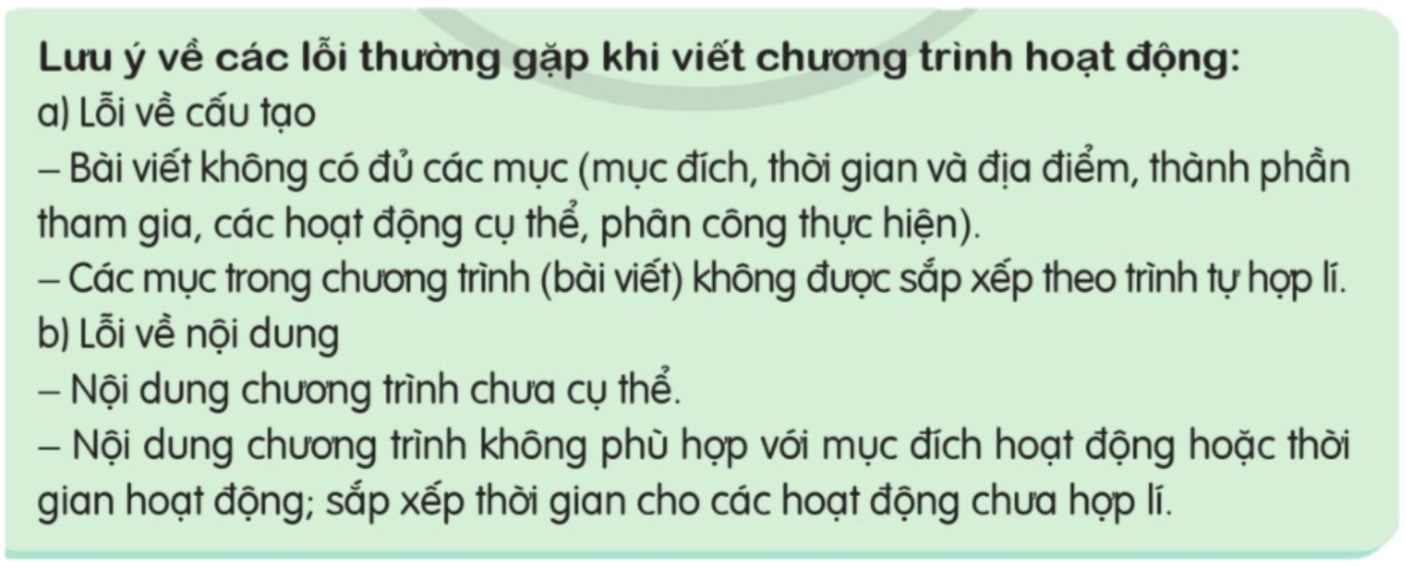 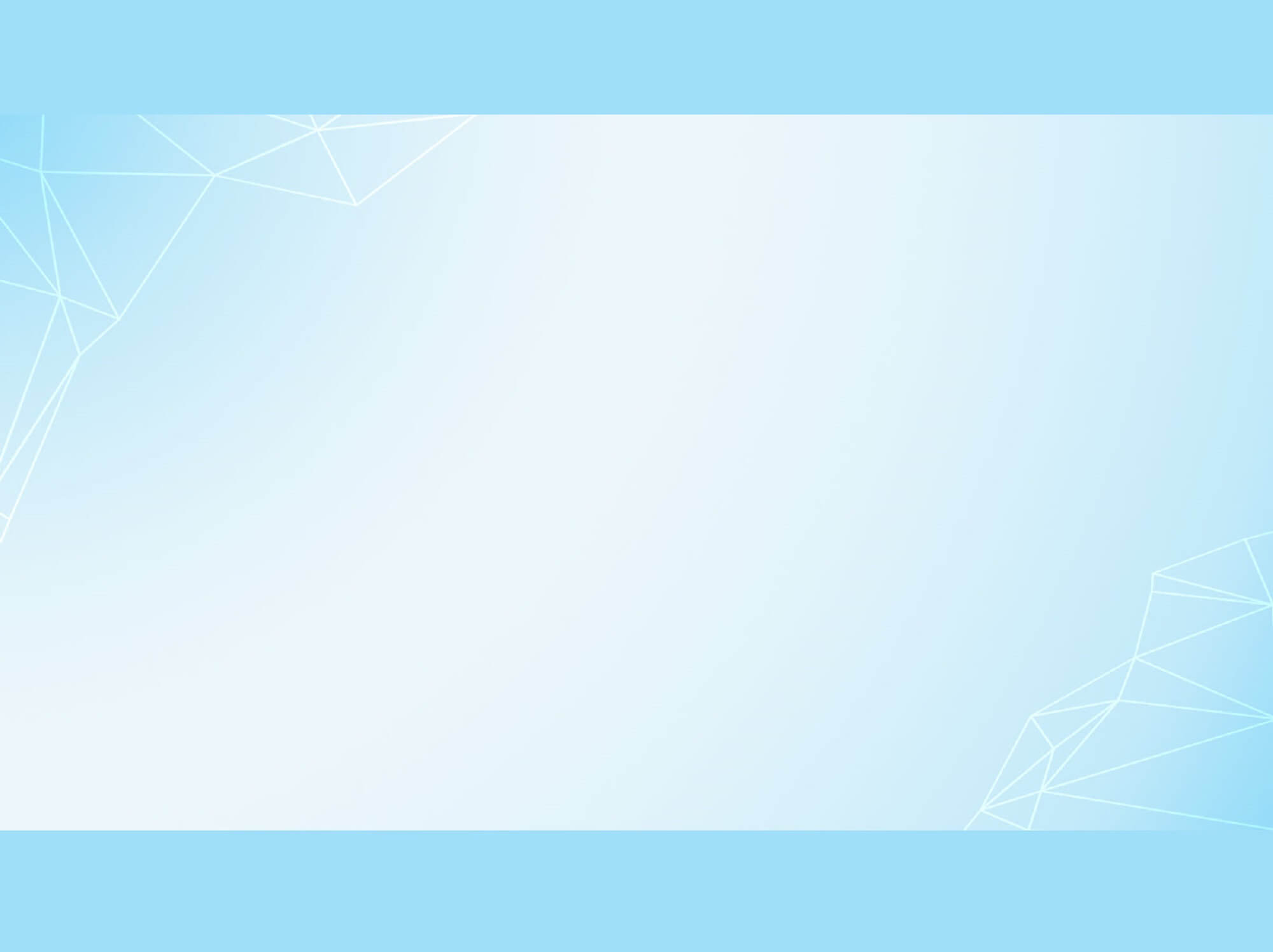 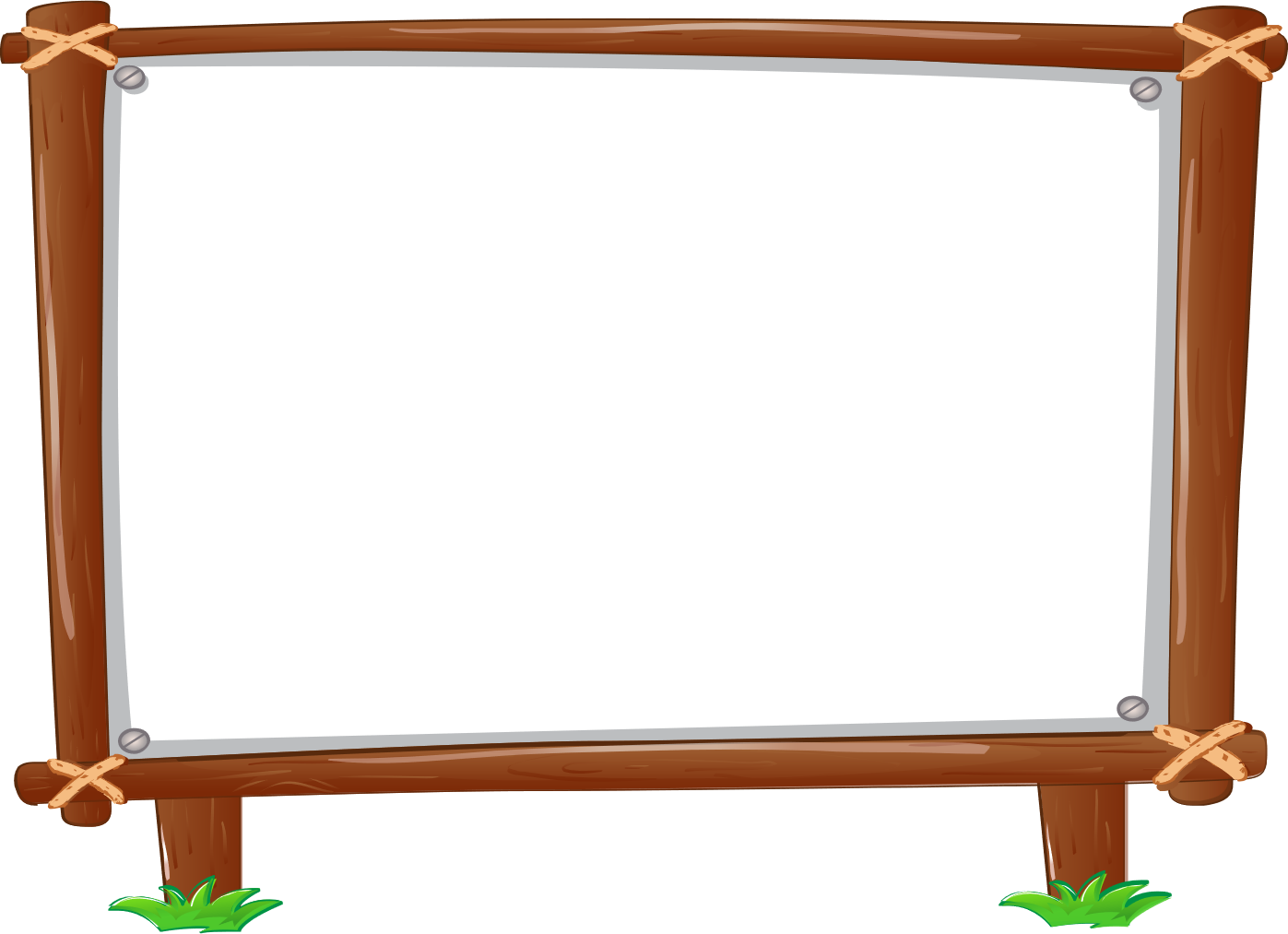 Các bài tham khảo
Chương Trình Tham Quan Trải Nghiệm
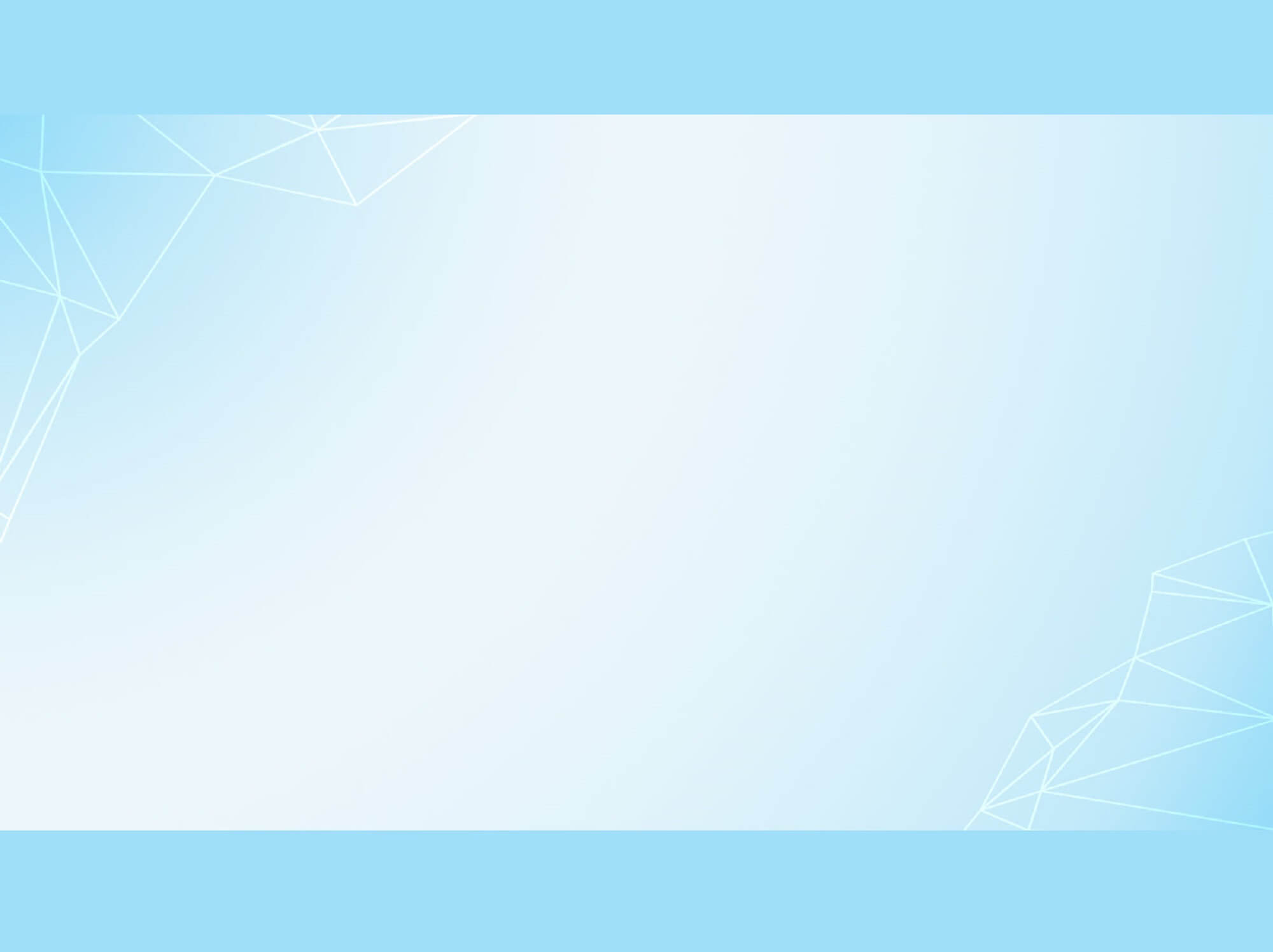 - Mục đích:
Tạo ra một trải nghiệm học tập bổ ích và thú vị cho học sinh, đồng thời giúp học sinh phát triển nhiều kỹ năng cần thiết cho tương lai.
- Thời gian: 08:00 - 16:00
- Địa Điểm: Khu du lịch sinh thái Vàm Hồ- Ba Tri-  Bến Tre
- Nội dung cụ thể:
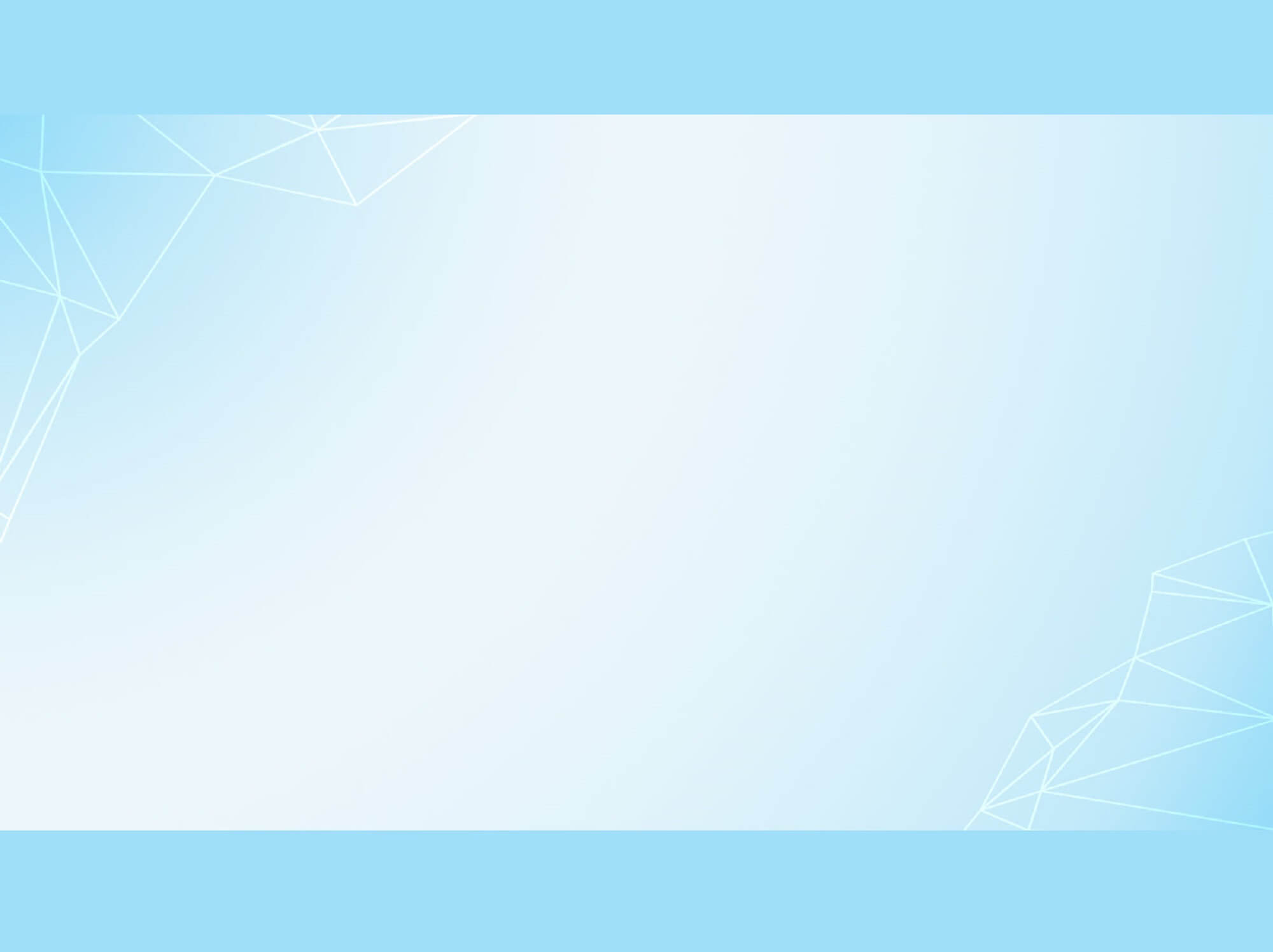 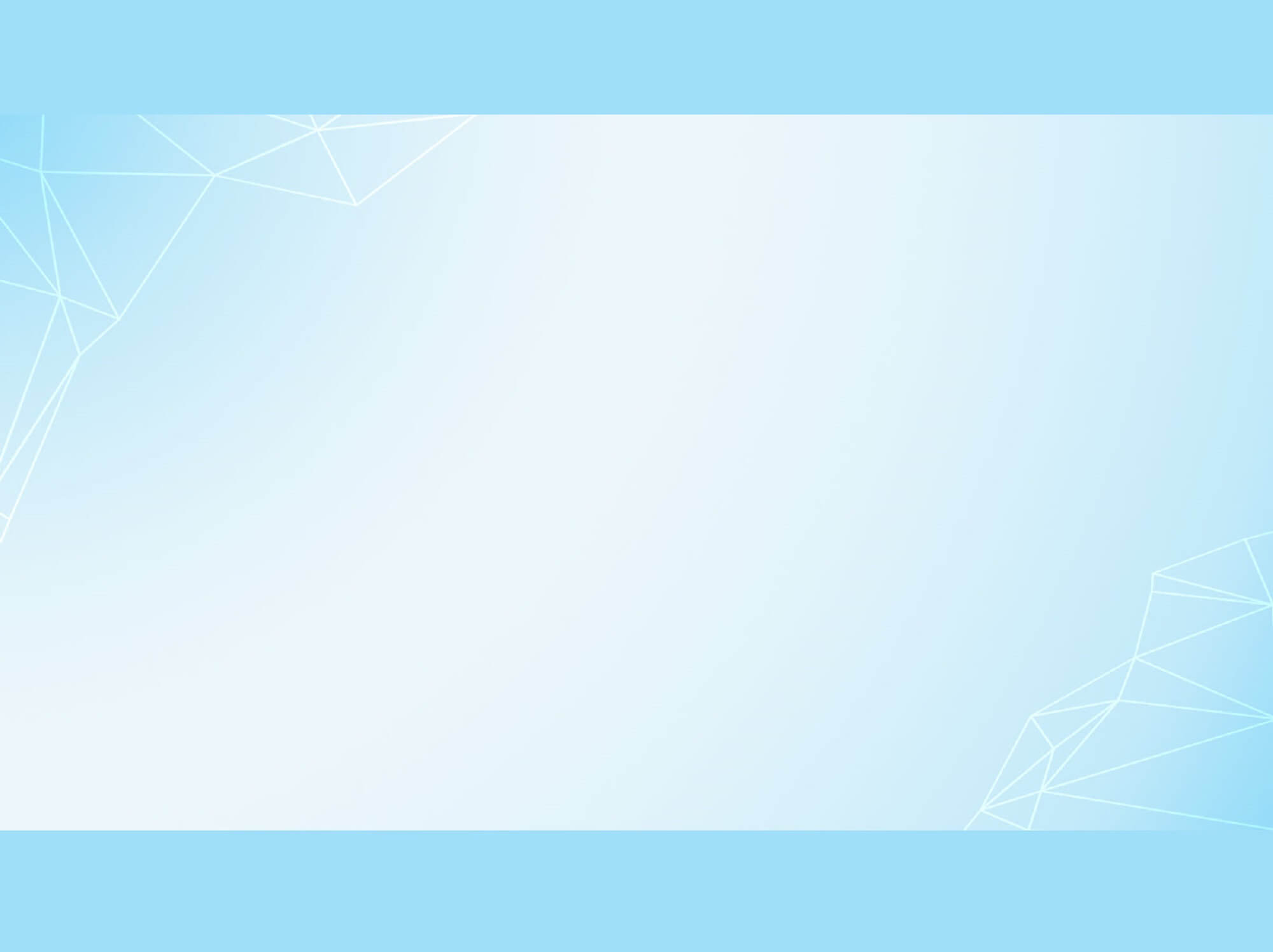 Chúc các em học tốt!